Measurements of  Production and Nuclear Modification Factor at STAR
Anthony Kesich
University of California, Davis
STAR Collaboration
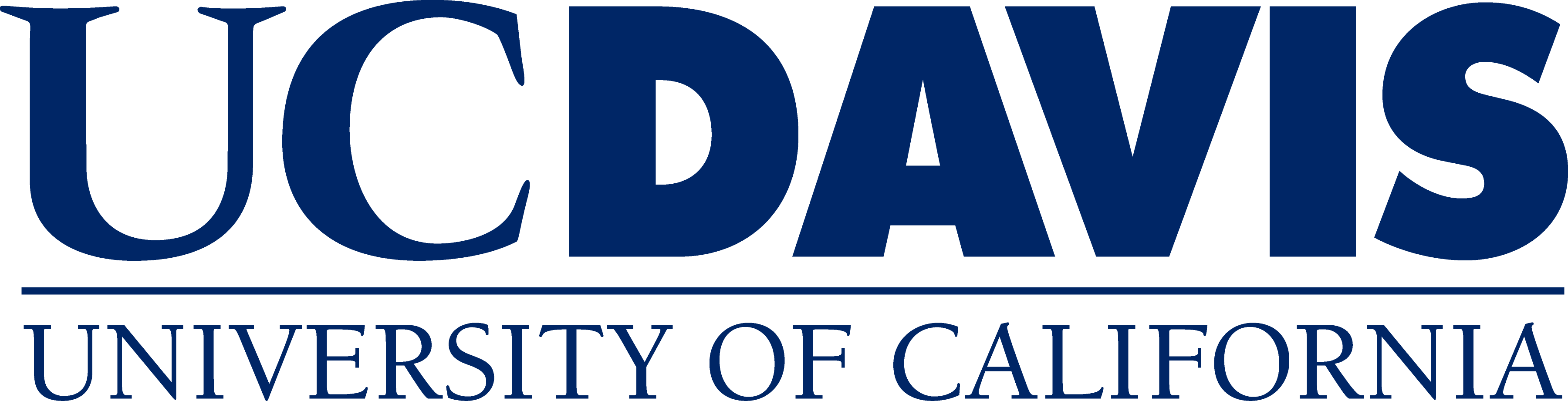 Outline
Motivation for measuring Upsilons
The Solenoidal Tracker At RHIC and its triggers
 production cross section in p+p
New 2009 results!
 production in d+Au
 Nuclear Modification Factor in Au+Au
Updated with 2009 statistics!
Conclusions
May 31, 2012
Hard Probes 2012 - A. Kesich
2
Goal: Quarkonia states in A+A
Charmonia: J/Ψ, Ψ’, χc 	     Bottomonia: (1S), (2S), (3S),χB 
Key Idea: Quarkonia Melt in the plasma
Color screening of static potential between heavy quarks
Suppression of states is determined by TC and their binding energy
Lattice QCD: Evaluation of spectral functions  Tmelting
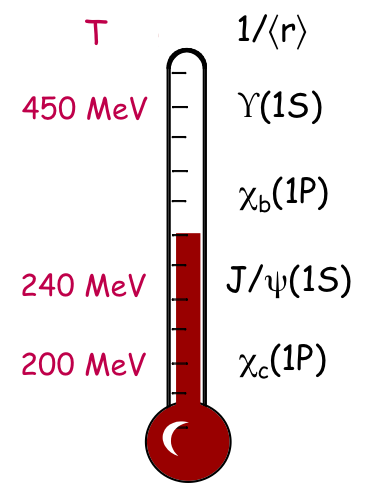 When do states melt?
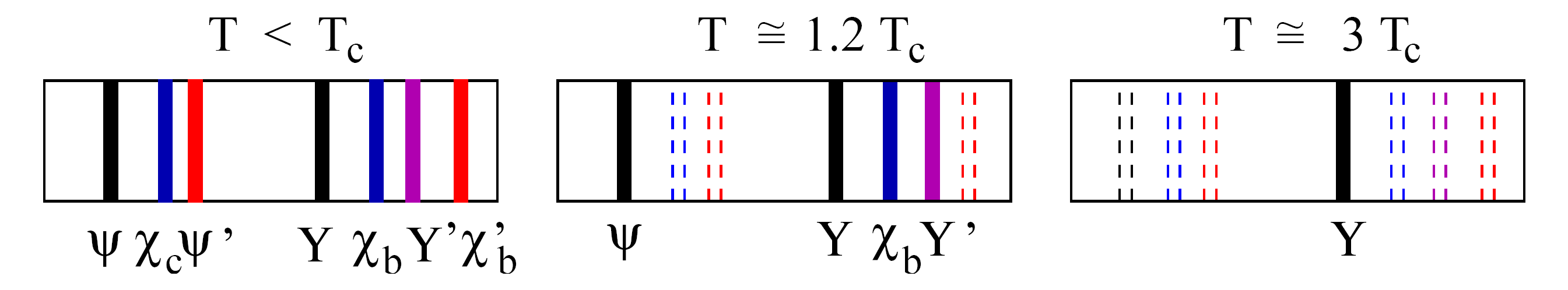 A .Mocsy, Summer Quarkonium Workshop, BNL, 2011
H. Satz, HP06
May 31, 2012
Hard Probes 2012 - A. Kesich
3
Quarkonia at RHIC
Why do  at RHIC instead of J/Ψ?
A cleaner probe compared to J/Ψ 
co-mover absorption → negligible
recombination →  negligible
σcc  = ~800 µb, σbb= ~ 2µb

Challenge: low rate, rare probe
Large acceptance detector
Efficient trigger
Expectation:
(1S) no melting
(2S) likely to melt
(3S) melts
May 31, 2012
Hard Probes 2012 - A. Kesich
4
STAR
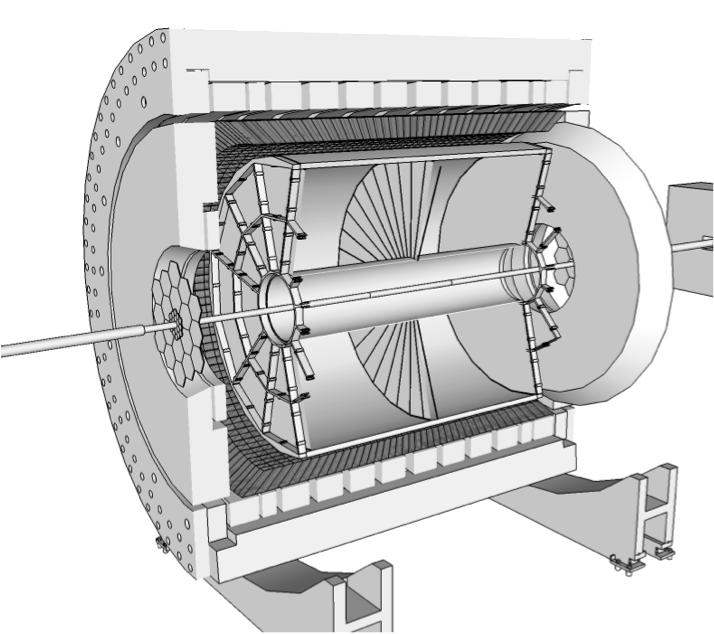 Time Projection Chamber
|η| < 1
Full φ coverage
Tracking and EID via Ionization
EM Calorimeter
|η| < 1
Full φ coverage
Electron ID via E/p
Event Triggering
May 31, 2012
Hard Probes 2012 - A. Kesich
5
Triggering on  decays
Level 0 Trigger (p+p,d+Au,Au+Au):
Hardware-based
Fires on at least one high tower

Level 2 Trigger (p+p,d+Au):
Software-based
Calculates:
Cluster energies
Opening angle
Mass
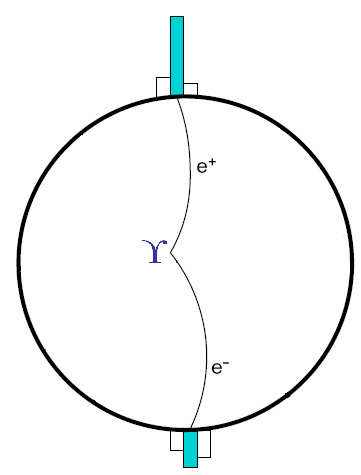 High rejection rate allowed us to sample entire luminosity
May 31, 2012
Hard Probes 2012 - A. Kesich
6
 in p+p 200 GeV
2006
2009
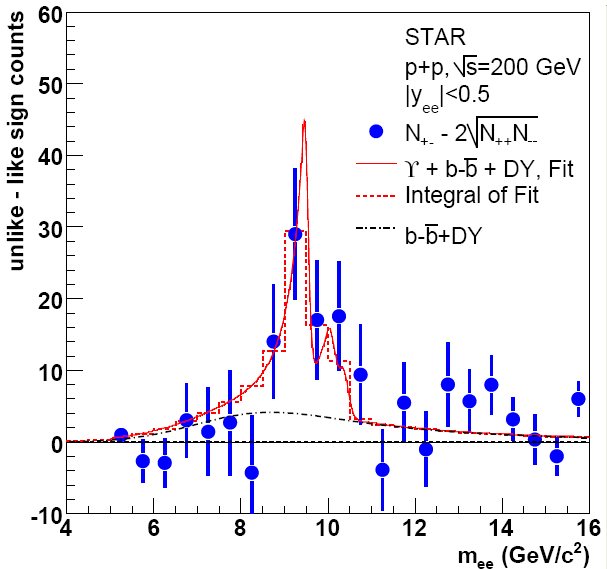 Phys. Rev. D 82 (2010) 12004
∫L dt = 7.9 ± 0.6 pb-1N(total)= 67±22(stat.)
∫L dt = 19.7 pb-1N(total)= 145±26(stat.)
STAR Preliminary
May 31, 2012
Hard Probes 2012 - A. Kesich
7
 in p+p 200 GeV, Comparisons
CEM: R. Vogt, Phys. Rep. 462125, 2008CSM: J.P. Lansberg and S. Brodsky, PRD 81, 051502, 2010
STAR Preliminary
STAR √s=200 GeV p+p ++→e+e- cross section consistent with pQCD and world data trend
May 31, 2012
Hard Probes 2012 - A. Kesich
8
 in d+Au 200 GeV
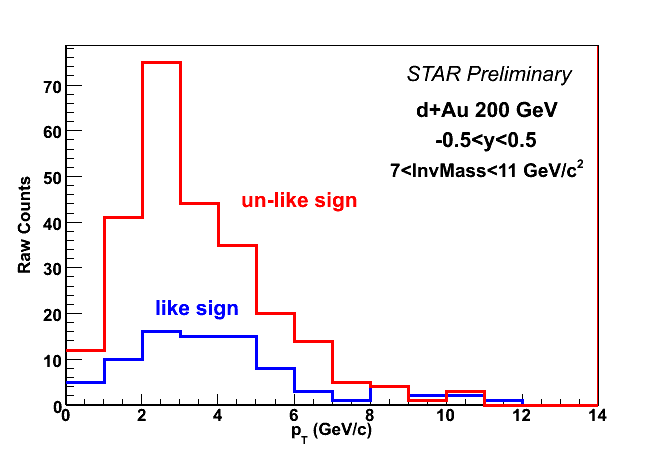 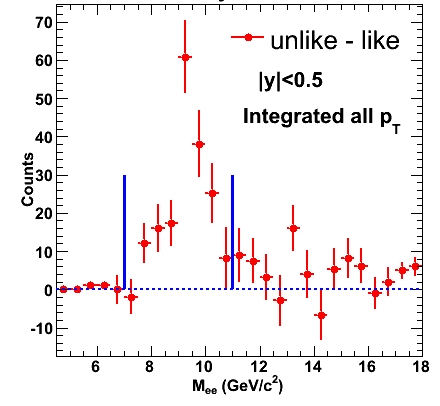 STAR Preliminary
Signal has ~8σ significance
pT reaches ~ 5 GeV/c
∫L dt = 32.6 nb-1N+DY+bb(total)= 172 ± 20(stat.)
May 31, 2012
Hard Probes 2012 - A. Kesich
9
 in Au+Au 200 GeV
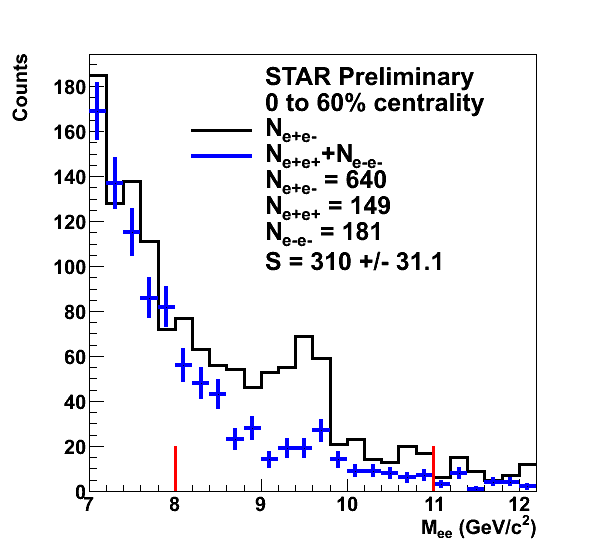 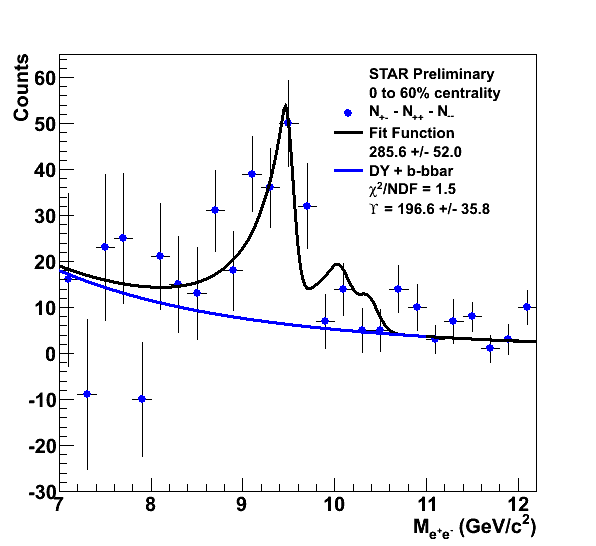 Raw yield of e+e- with |y|<0.5 = 197 ± 36
∫L dt ≈ 1400 µb-1
May 31, 2012
Hard Probes 2012 - A. Kesich
10
 in Au+Au 200 GeV, Centrality
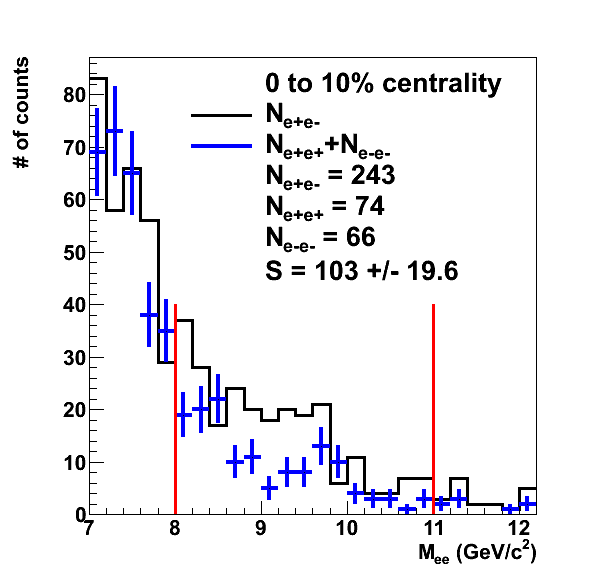 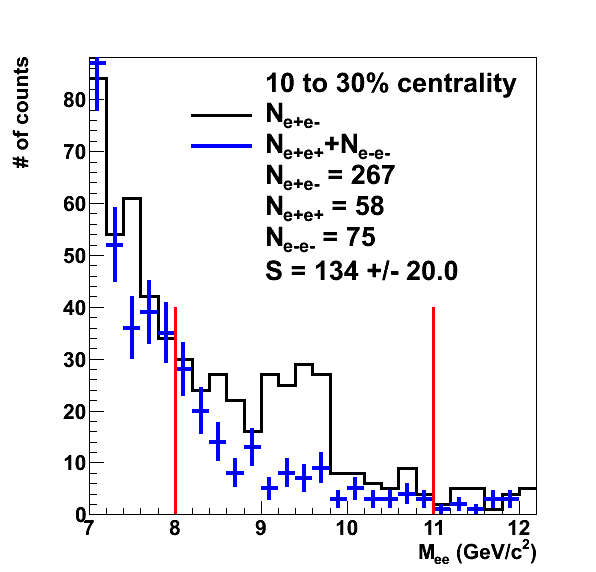 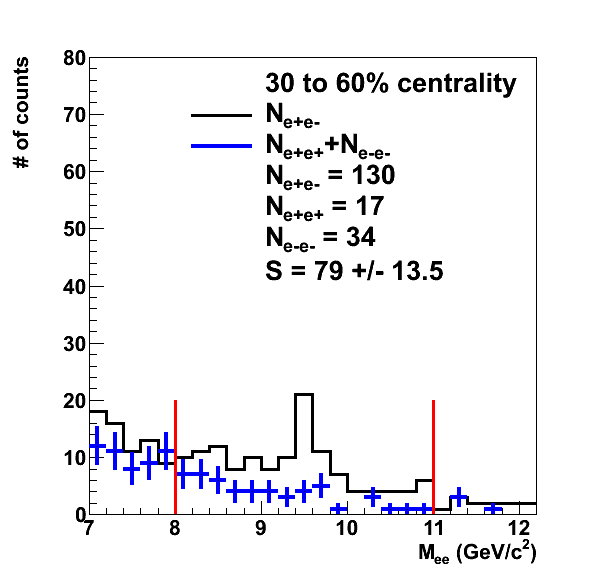 STAR Preliminary
STAR Preliminary
STAR Preliminary
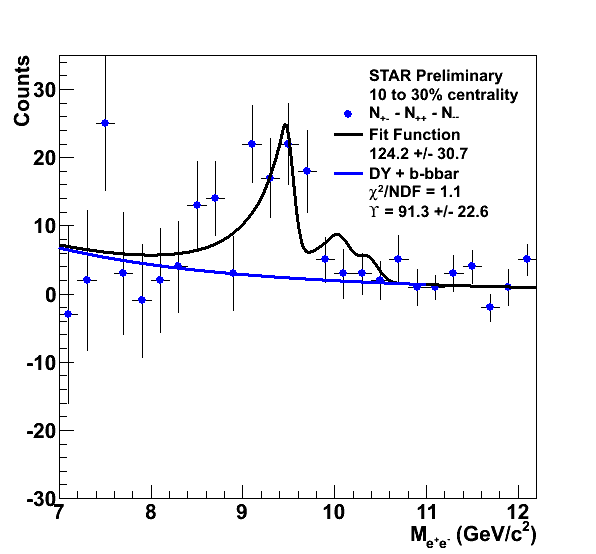 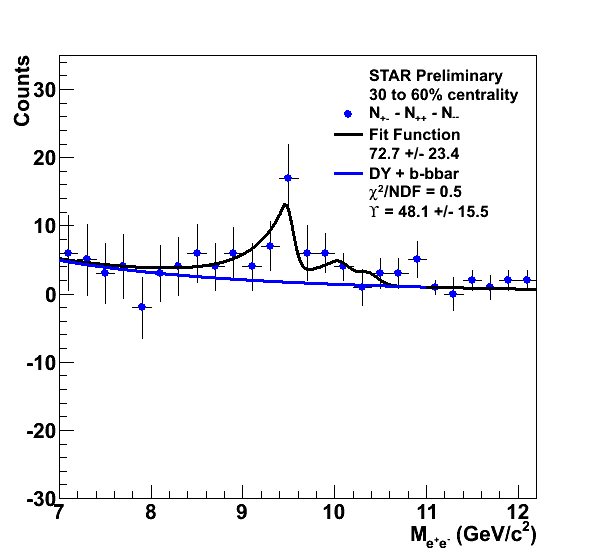 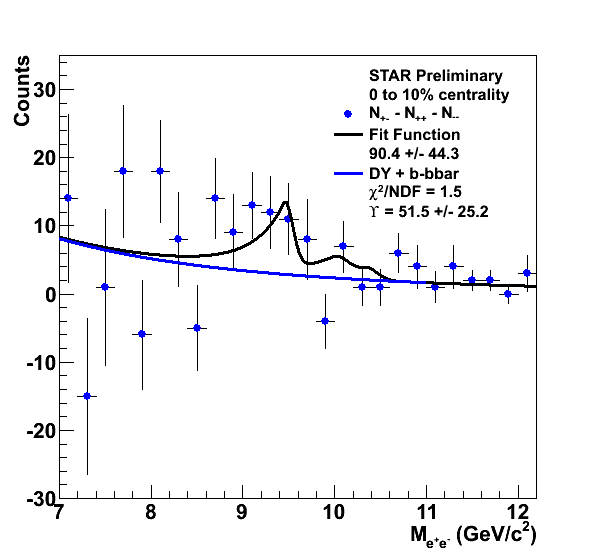 Peripheral
Central
May 31, 2012
Hard Probes 2012 - A. Kesich
11
 in Au+Au 200 GeV, RAA
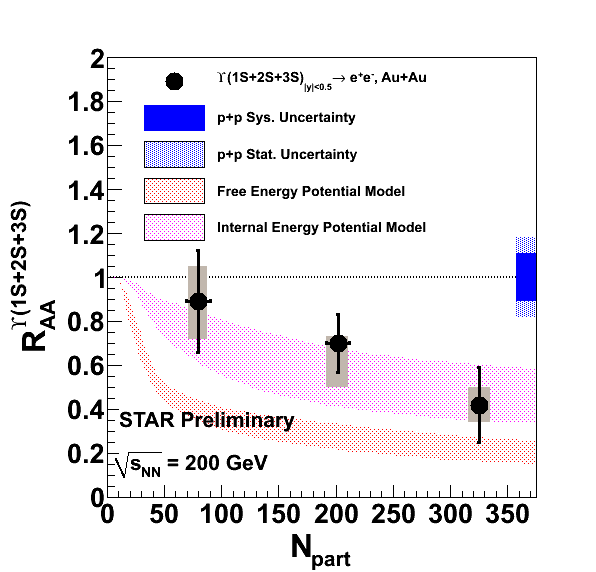 Models from M. Strickland and D. Bazow, arXiv:1112.2761v4
Dynamic model with fireball expansion and quarkonium feed-down
Results are consistent with complete 2S and 3S suppression in this model
Calculation included variation of initial η/S and T0
Data indicates a T0 in the range of 428-442 MeV and 1/4π< η/S < 3/4π
May 31, 2012
Hard Probes 2012 - A. Kesich
12
Conclusions
Measured  production in p+p, d+Au, and Au+Au collisions at 200 GeV 
Final d+Au results coming soon 
Au+Au results consistent with 2S and 3S suppression
Increased Au+Au statistics from run 11 will further decrease RAA uncertainties
Enhanced pp signal from 2009 will allow us to extend our measurement to |y|<1.0
May 31, 2012
Hard Probes 2012 - A. Kesich
13
Thank you
May 31, 2012
Hard Probes 2012 - A. Kesich
14